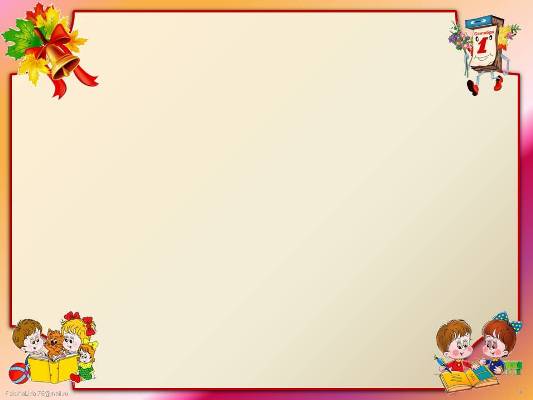 Муниципальное дошкольное образовательное бюджетное учреждение детский сад комбинированного вида №45 муниципального образования городской округ город-курорт Сочи краснодарского края
Образовательная Программа 
дошкольного образования
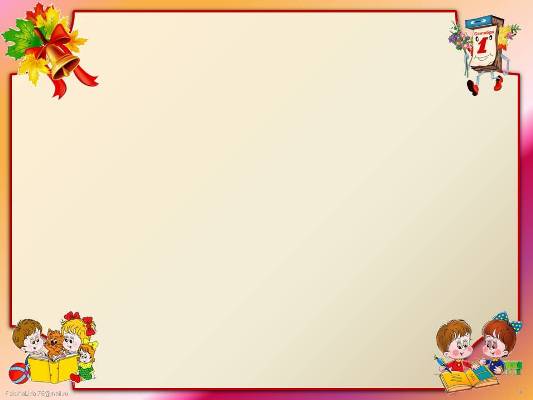 Структура образовательной Программы
ЦЕЛЕВОЙ РАЗДЕЛ
СОДЕРЖАТЕЛЬНЫЙ РАЗДЕЛ
ОРГАНИЗАЦИОННЫЙ РАЗДЕЛ
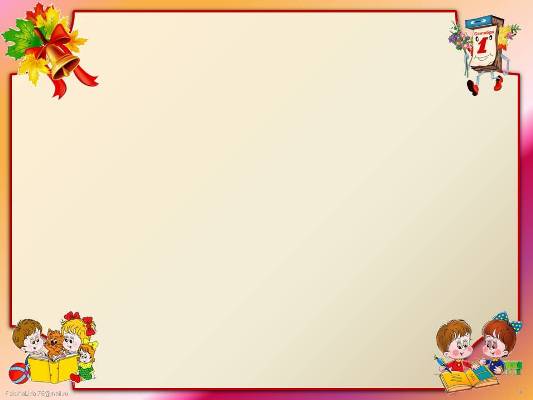 Целевой раздел – ПОЯСНИТЕЛЬНАЯ ЗАПИСКА Программа  разработана в соответствии с требованиями основных нормативных документов:
Конвенцией ООН о правах ребёнка,
Федеральным законом от 29 декабря 2012 г.  № 273-ФЗ «Об образовании в Российской Федерации», 
Приказом Министерства образования и науки Российской Федерации от 17 октября 2013г. №1155 «Об утверждении федерального государственного  образовательного стандарта дошкольного          образования»
Приказом Министерства просвещения Российской Федерации от 25.11.2022 № 1028 «Об утверждении федеральной образовательной программы дошкольного 
образования»
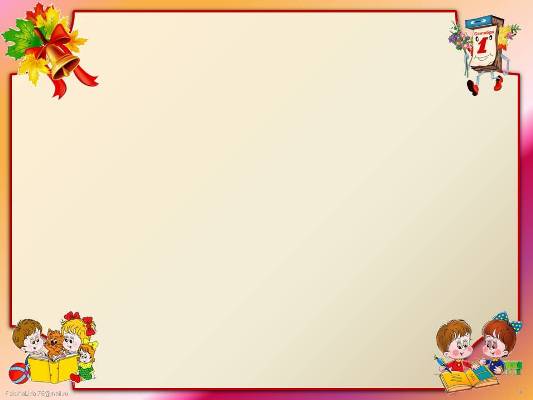 Программа обеспечивает развитие детей дошкольного возраста в различных видах деятельности с учетом их возрастных и индивидуальных особенностей по основным образовательным областям:
социально-коммуникативное развитие,
познавательное развитие,
речевое развитие,
художественно-эстетическое развитие,
физическое развитие.
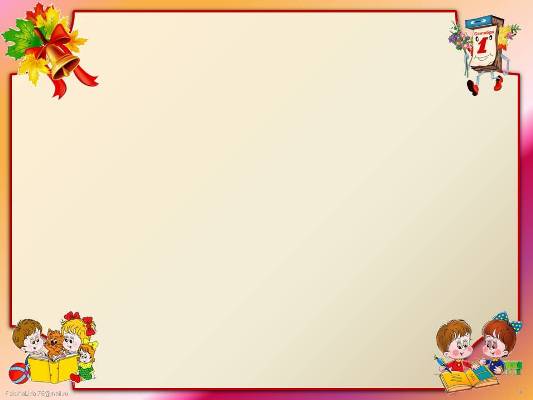 Программадетского сада комбинированного вида № 45 разработана на основе:
Федеральной образовательной программы дошкольного 
образования в соответствии с федеральным государственным образовательным стандартом дошкольного образования
и парциальных программ:
программа «Ознакомление дошкольников с историей и культурой малой Родины», разработанная творческой группой детского сада комбинированного вида №45, в которой учитываются региональные особенности воспитательно-образовательного процесса; 
«Основы безопасности детей дошкольного возраста» Н.Н.Авдеева, О.Л.Князева, Р.Б.Стеркина; 
«Зеленый огонек здоровья» М.Ю. Картушина; 
программа  по  ритмической   пластике для  детей дошкольного                                возраста "Ритмическая мозаика" А.И.Буренина.
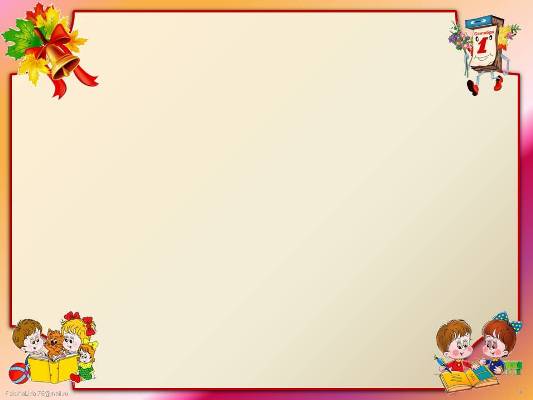 В ДОО имеется группа компенсирующей направленности, которая работает по адаптированной образовательной программе дошкольного образования для группы компенсирующей направленности для детей с общим недоразвитием речимуниципального дошкольного  образовательного бюджетного учреждения детский сад комбинированного вида №45 муниципального образования городской округ город-курорт Сочи Краснодарского края, разработанной  в соответствии с ФГОС ДО и Федеральной адаптированной образовательной программой дошкольного образования для обучающихся с ТНР
Коррекционно-развивающая работа в логопедической группе предполагает координацию и преемственность в работе учителя-логопеда, воспитателя, музыкального руководителя и психолога.
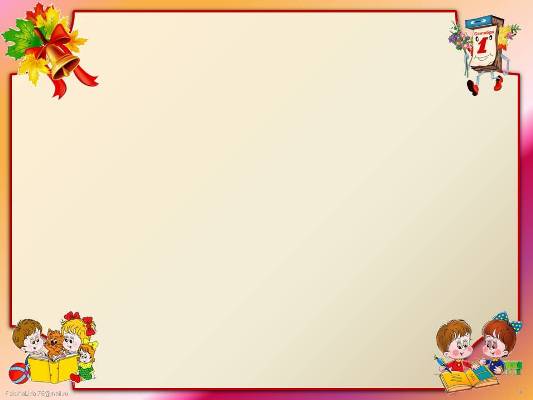 Цель образовательной Программы :
Обеспечение воспитанникам физической, интеллектуальной, психологической и личностной готовности к школе (необходимого и достаточного уровня развития ребёнка для успешного освоения им основных общеобразовательных программ начального общего образования).
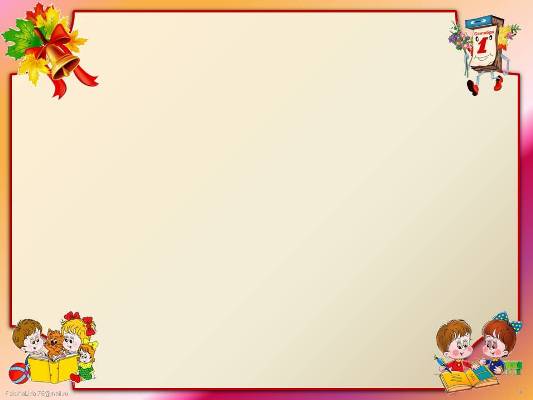 Программа направлена на решение задач:
охраны и укрепления физического и психического здоровья детей, в том числе их эмоционального благополучия;
обеспечения равных возможностей для полноценного развития каждого ребёнка в период дошкольного детства 
создания благоприятных условий развития детей в соответствии с их возрастными и индивидуальными особенностями и склонностями, развития способностей и творческого потенциала каждого ребёнка как субъекта отношений с самим собой, другими детьми, взрослыми и миром;
объединения обучения и воспитания в целостный образовательный процесс на основе духовно-нравственных и социокультурных ценностей и принятых в обществе правил и норм поведения в интересах человека, семьи, общества;
формирования обшей культуры личности детей, развития их социальных, нравственных, эстетических, интеллектуальных, физических качеств, инициативности, самостоятельности и ответственности ребёнка, формирования предпосылок учебной деятельности;
использование потенциала социума с целью обогащения образовательного процесса;
обеспечения психолого-педагогической поддержки семьи и повышения компетентности родителей (законных представителей) в вопросах развития и образования, охраны и укрепления здоровья детей;
формирования опыта практической, познавательной, творческой деятельности;
обеспечения преемственности дошкольного и начального общего                   образования.
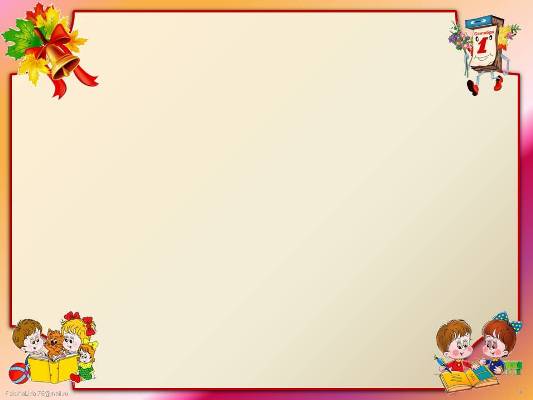 Особенности развития детей, воспитывающихся в образовательном учреждении (в каждой возрастной группе)
Особенности развития детей, воспитывающихся в группе для детей с ТНР
Планируемые результаты освоения образовательной Программы ДОУ
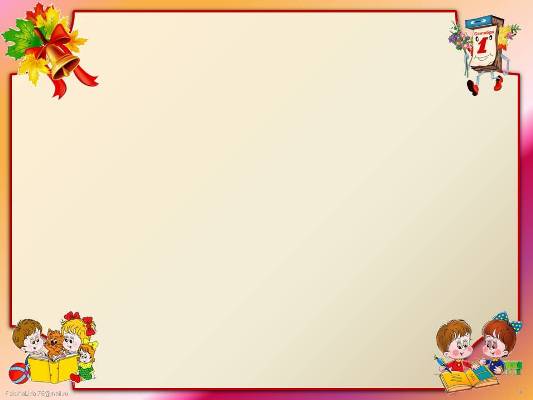 Планируемые результаты освоения образовательной Программы ДОУ:
Целевые ориентиры образования в раннем возрасте;
Целевые ориентиры образования на этапе завершения дошкольного образования;
Планируемые результаты освоения адаптированной   Программы;
Планируемые результаты освоения                                                            образовательной    Программы ДОУ.
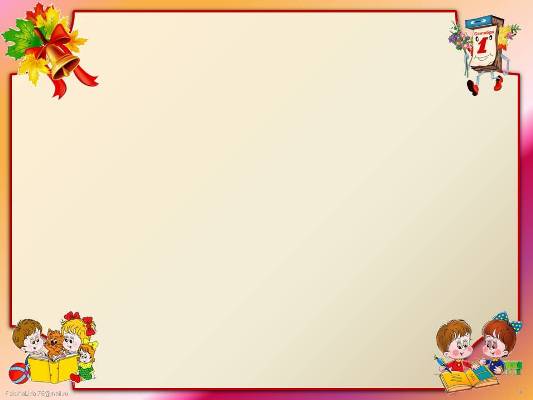 Содержательный раздел
Комплексно-тематическое планирование 

Содержание психолого-педагогической работы по освоению основной образовательной Программы по всем образовательным областям
         - социально-коммуникативное развитие;
         - познавательное развитие;
         - речевое развитие;
         - художественно-эстетическое развитие;
         - физическое развитие.
   
     В каждой образовательной области прописаны:
основные задачи психолого-педагогической работы;
формы организации образовательной деятельности: 
         - в режимных моментах,
         - в совместной деятельности педагога и детей,
         - в самостоятельной деятельности детей,
         - во взаимодействии с семьями.
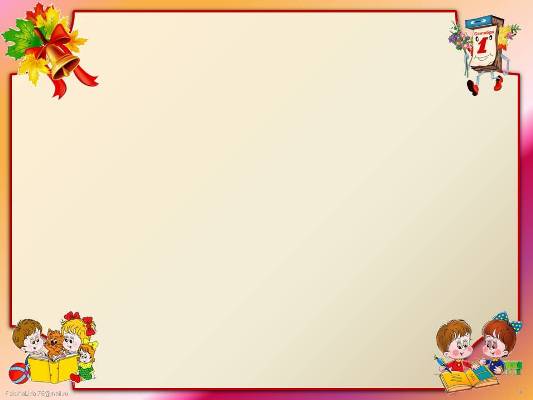 Познавательное развитие

Основные задачи психолого-педагогической работы: 
развитие сенсорной культуры; 
развитие познавательно-исследовательской и продуктивной (конструктивной) деятельности; 
формирование элементарных математических представлений; 
формирование целостной картины мира, расширение кругозора детей. 

Социально-коммуникативное развитие
Коммуникация
Безопасность
Труд
Социализация
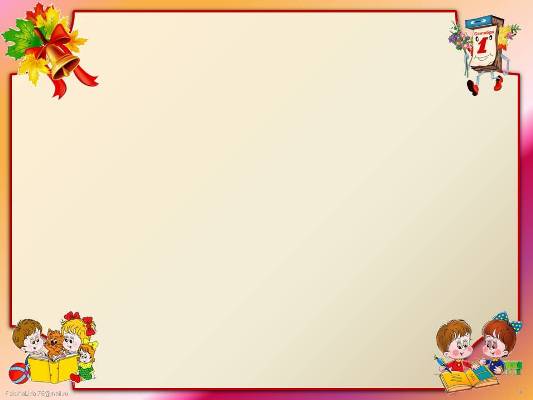 Речевое развитие
чтение 
художественной 
литературы
развитие речи
Физическое развитие
Здоровье
Физическая 
культура
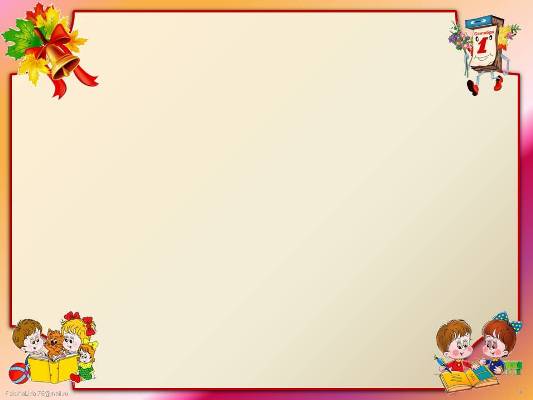 Художественно-эстетическое развитие
Музыка
Художественное творчество
- особенности содержания продуктивной деятельности
- кружковая работа
- взаимодействие с семьями в рамках художественно-эстетического развития
Перспективный план взаимодействия педагогов с семьями воспитанников в соответствии с комплексно-тематическим планированием
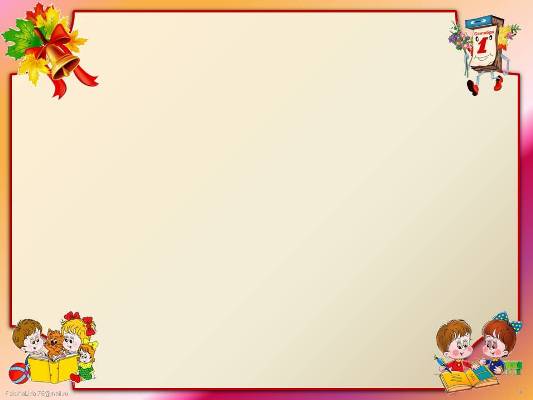 Организация коррекционно-развивающей работы по преодолению общего недоразвития речи II-III уровня (в логопедической группе)
Преемственность дошкольного и начального общего образования. План совместной работы школы и детского сада.
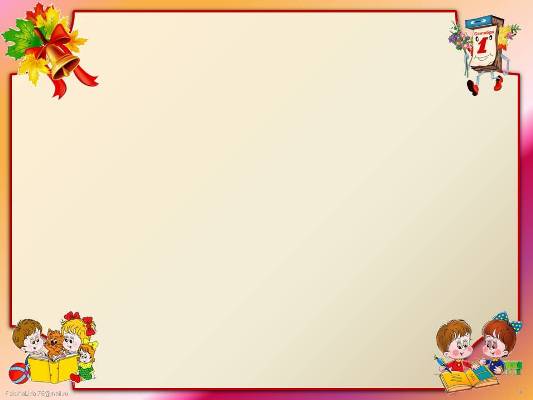 Организационный раздел
ПРОГРАММНОЕ ОБЕСПЕЧЕНИЕ дошкольных групп:
Методическая литература, наглядно-дидактические пособия
Парциальные программы

ПРОГРАММНОЕ ОБЕСПЕЧЕНИЕ логопедической группы
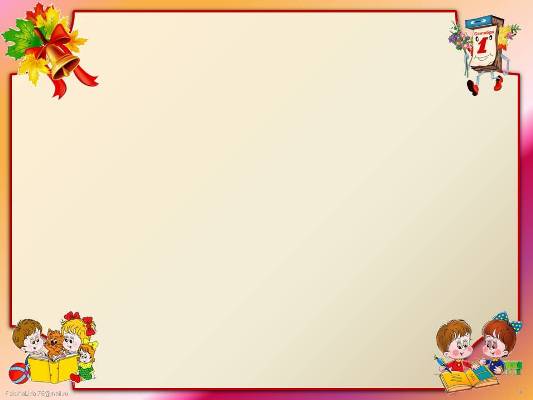 Спасибо за внимание!

Творческих успехов!